Training for Advisers
27th   May  2015
Prayer

Colette Stevenson
Aims for the Day
To identify and discuss your understanding of the role and what excites and challenges you.
To identify what we expect the Adviser to do
To give you practical experience and advice on how to carry out the role
Key Times
Break 11:40
Lunch 13:00
End 15:00
Your Role
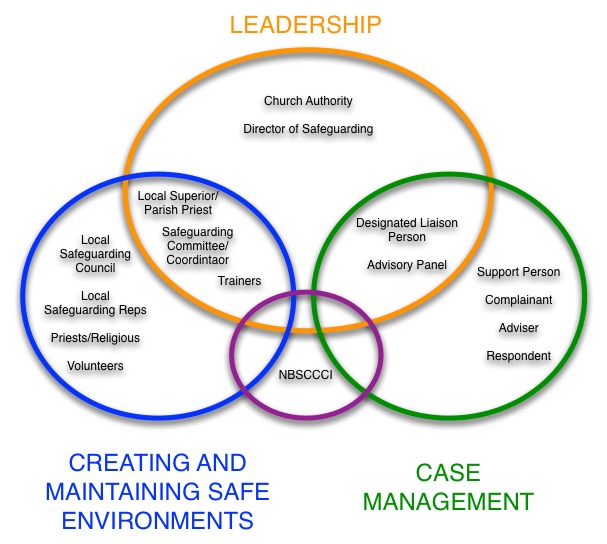 Your Role
Your role is:
Keeping the respondent informed of the process of the case.
Helping direct the respondent to counselling and support.
Recording any meetings or contact you have with the respondent, and reporting to DLP as appropriate.
Upholding the 7 standards in practice and behaviour.
Your Role
Your role isn’t:

To be a counsellor
To be a spiritual director
To be the case manager
The 7 Standards
What is expected: The Seven Standards
A written policy for keeping children safe.
Written procedures for responding to allegations, suspicions and concerns.
Policies and practices to prevent harm to children.
Training and education for safeguarding personnel.
Clear processes to communicate the Church’s child safeguarding policy and procedures.
Access to advice and support for victims and perpetrators.
A plan to implement and monitor policies and procedures.
The 7 Standards
Standard 2
A written procedure for responding to allegations
Standard 1
A written policy
For keeping children safe
Standard 3
Policies and practices to prevent harm to children
Standard 7
A plan to implement and monitor  the standards
Standard 6
Access to advice and support
Standard 4
Training and education for safeguarding personnel
Standard 5
Communicating the Church’s safeguarding messages
The Diocese/Order as part of the Catholic Church in Ireland recognises and upholds the dignity and rights of all children and is committed to ensuring their safety and wellbeing.  We value and encourage the participation of children in all activities that enhance their spiritual, physical, emotional, intellectual and social development as children of God.

The Church (including clergy, religious, staff, volunteers and representatives) have a shared responsibility to safeguard children through promoting their welfare, health and development in a safe and caring environment which supports their best interests and prevents abuse.
Creating and Maintaining 
Safe Environments
Communicating 
The Church’s Safeguarding
Message
Procedures for Responding to Child Protection
Allegations, Concerns and Suspicions
Implementing  and Monitoring the Standards
Care  and Support for the 
Complainant
Training and 
Support for Keeping
Children Safe
Care and Management
of the 
Respondent
Care and Management of the Respondent
4.1 The Church Authority has in place appropriately recruited and trained personnel to support the person who is alleged to have abused a child, otherwise known as the respondent.

4.2 The Church Authority has arrangements in place to inform the respondent that an allegation has been received about them and has a procedure for deciding whether an interim management plan needs to be put in place for the respondent

4.3 When civil authority investigations and assessment have been completed, the Church Authority initiates a Preliminary Investigation as provided for in Canon 1717 (1), (2) and (3), if such an investigation is required

4.4 The Church Authority has in place suitable arrangements for the monitoring and supervision of a respondent where it has been deemed that there is a case to answer.
Links to Other Standards
Standard 2 and 3
Clearly understand the case management process and the role of the adviser within that

Standard 7
The importance of keeping records up to date, to enable the DLP to produce an internal report on standard 2, 4 and 7 for the Church Authority
Why do we safeguard?
Why do we safeguard?
The Law
The United Nations Convention on the Rights of the Child (1989)- recognises children as people with holders of 42 rights which must be respected by the laws of individual countries including the Holy See, Ireland and the United Kingdom.
All of the laws which are discussed later are a part of upholding the rights of children and young people.
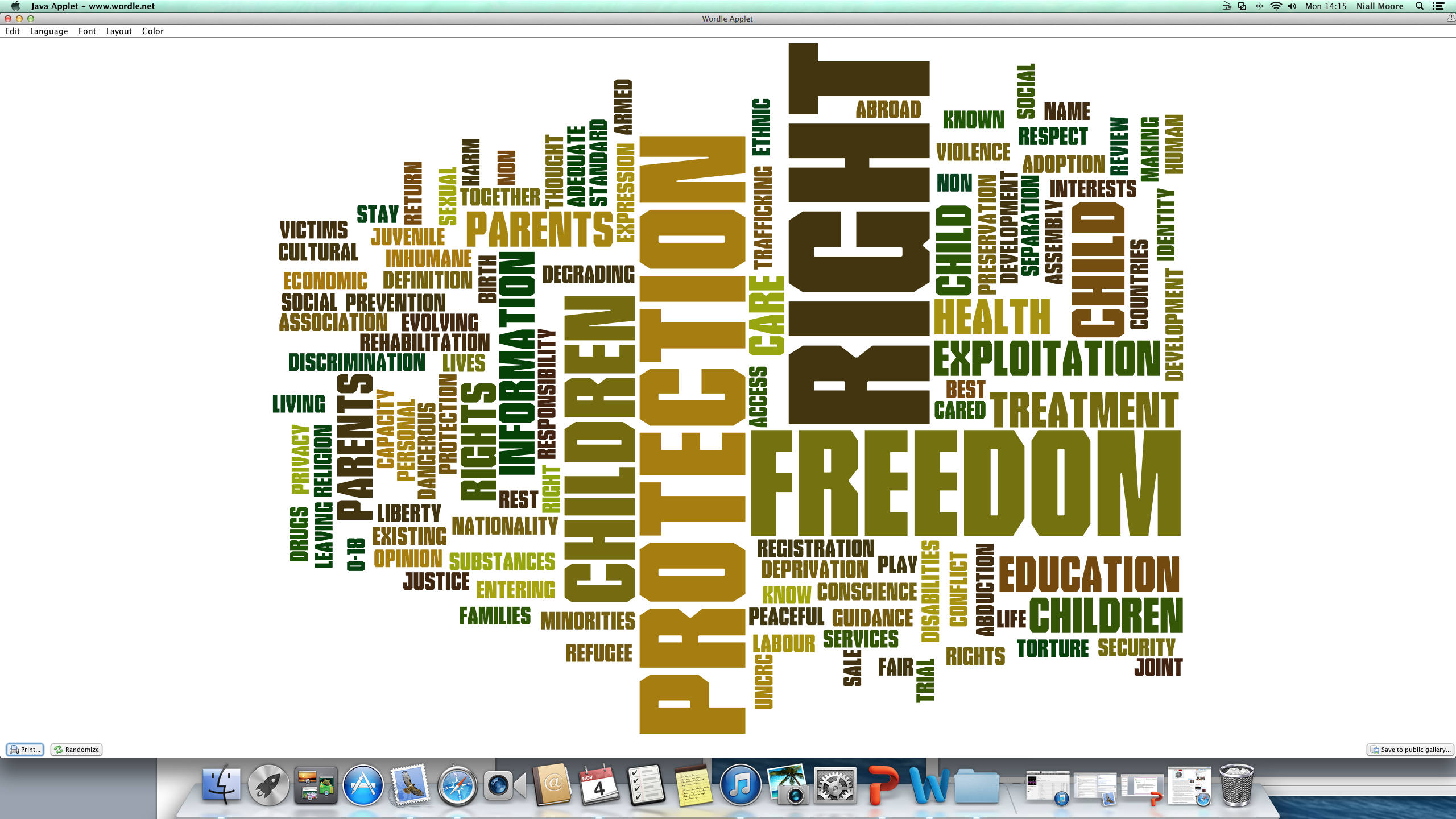 Why do we safeguard?
Key messages from the past
Today the welfare of children is of paramount importance, in the past this wasn’t always the case.

Church-based organisations must be responsible for safeguarding in its widest sense (to ensure safe environments and safe practices for young people) as well as ensuring adequate responses to any apparent or reported concerns.
Why do we safeguard?
The Gospel
Safeguarding children is a practical living out of the baptismal vocation of every member of the Church to ensure the safety and well-being of those ‘little ones’ whom the Lord sets before us as those to whom the ‘kingdom of God belongs’. 

(Mt 19:14)
Pope Francis
“Our generation will show that it can rise to the promise found in each young person when we know how to give them space. This means that we have to create the material and spiritual conditions for their full development; to give them a solid basis on which to build their lives; to guarantee their safety and their education to be everything they can be; to pass on to them lasting values that make life worth living; to give them a transcendent horizon for their thirst for authentic happiness and their creativity for the good; to give them the legacy of a world worthy of human life; and to awaken in them their greatest potential as builders of their own destiny, sharing responsibility for the future of everyone. If we can do all this, we anticipate today the future that enters the world through the window of the young.”
BREAK
The Role and its boundaries

Colette Stevenson
Keeping the respondent Informed
Keeping the Respondent Informed
It is part of your role to keep the respondent 
up to date with the process of their case and provide
them with appropriate support or counseling.
To do  this you need to understand the process of 
case management which you can attend training on.  
But you should also be kept informed of the case by
the DLP through regular meetings.
Keeping the Respondent Informed
During your meetings with respondent they may 
require support:
If it’s about any form of support that they ask for
	directly speak to the DLP
If you feel in your meetings with them that they 
	require support talk to the DLP for advice on what 
	to do next
Its important you document and record these 
	requests and pass to the DLP to put in the case file

Refer to Handout
Practical Experience of Being an Adviser
Dan O’Connor
LUNCH
Support

Colette Stevenson
Who needs support?
Complainant
Respondent
Congregation
Safeguarding Personnel
What kind of support?
Complainant- Towards Healing, Toward Peace, Support Person
Respondent- Counselling, Adviser
Congregation- Counselling
Safeguarding Personnel - Supervision
What is Supervision?
A definition for the Church
An arrangement to discuss your work regularly with another person formally and informally
Supervision is designed for you to work together to ensure and develop the efficacy of working situations
It will gather the actions and behaviours and feelings about the work, together with the supervisor’s reactions, comments and challenges
It is a practice that is bounded by an explicit contract that emphasises that the needs of the person being ministered to take priority.
It is NOT therapy
How does the Process work?
1. Initially a person is chosen who:
You believe you can relate to
You believe you can  trust and 
Has the right skills for what you need

2. A contract or written agreement is produced which covers:
Costs
Frequency of supervision
Meeting place
Confidentiality
How does the Process work?
3. At The Session
Supervisee submits relevant issues that emerged in their work especially issues that were difficult to deal with
Supervisor encourages them to look at other possible ways of responding
What was happening to supervisee as they worked?
What was the relationship like?
Targets are set for the next session
 
4. Periodic Review
Set milestones are agreed when the supervision process will be evaluated
Challenges
How is it resourced?
How is confidentiality maintained?
Difficulty in trust
How are objectives set and achieved?
How do you convert what is said in supervision to actions?
Recording Meetings
Scenarios
What to Record
During your meetings with the respondent
 a number of issues may come up, you should record:
Dates times and locations of meetings
Any requests for support
Any additional information with regards the case

Refer to Handout
Questions and Evaluation